Администрация городского округа 
город Стерлитамак Республики Башкортостан
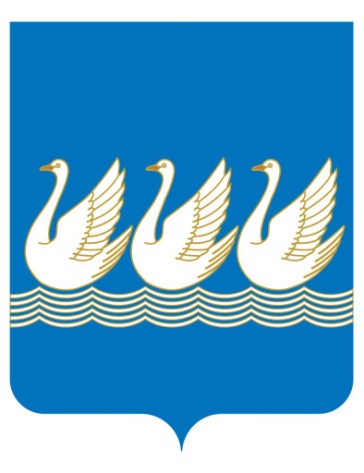 БЮДЖЕТ ДЛЯ ГРАЖДАН 
Разработанный на основе Решения Совета городского округа город Стерлитамак Республики Башкортостан «О бюджете городского округа город Стерлитамак на 2025 год и плановый период 2026 и 2027 годов»
Составление проекта бюджета городского округа на 2025 год и плановый период 2026 и 2027 годов основывается на:
положениях послания Президента Российской Федерации  Федеральному Собранию Российской Федерации, определяющих бюджетную политику в Российской Федерации;
прогнозе социально-экономического развития территории городского округа город Стерлитамак Республики Башкортостан;
бюджетном прогнозе на долгосрочный период;
муниципальных программах.
Уважаемые жители города Стерлитамак!
В целях повышения прозрачности бюджета и бюджетного процесса Финансовым управлением администрации городского округа город Стерлитамак Республики Башкортостан разработан информационный ресурс «Бюджет для граждан».
Излагая материал, мы постарались в доступной для граждан форме разъяснить все тонкости сложных механизмов бюджетного процесса.
Как формируется доходная и расходная часть бюджета города Стерлитамак? 
Сколько тратится из городского бюджета на образование, физкультуру и спорт, культуру и другие отрасли? 
Ответы на эти и ряд других вопросов содержит «Бюджет для граждан». 
«Бюджет для граждан» – информационный сборник, который познакомит население с основами формирования и расходования бюджета города. В электронном «Бюджете для граждан» даны определения терминов, рассмотрен механизм бюджетного процесса в городском округе. Ключевые параметры бюджета на 2025 год приведены в основном разделе практически в полном объеме, дают наглядное представление о сложившейся ситуации.
Мы надеемся, что «Бюджет для граждан» будет интересен для каждого жителя нашего города.
Финансовая грамотность в 2024 году
В 2024 году в учреждениях и организациях Стерлитамака прошли мероприятия по финансовой грамотности. Для стерлитамаковцев были организованы открытые и бесплатные лекции, мастер-классы, методические семинары. Эксперты провели лекции по вопросам снижения кредитной нагрузки, инвестирования, разобрали популярные схемы финансовых мошенников.
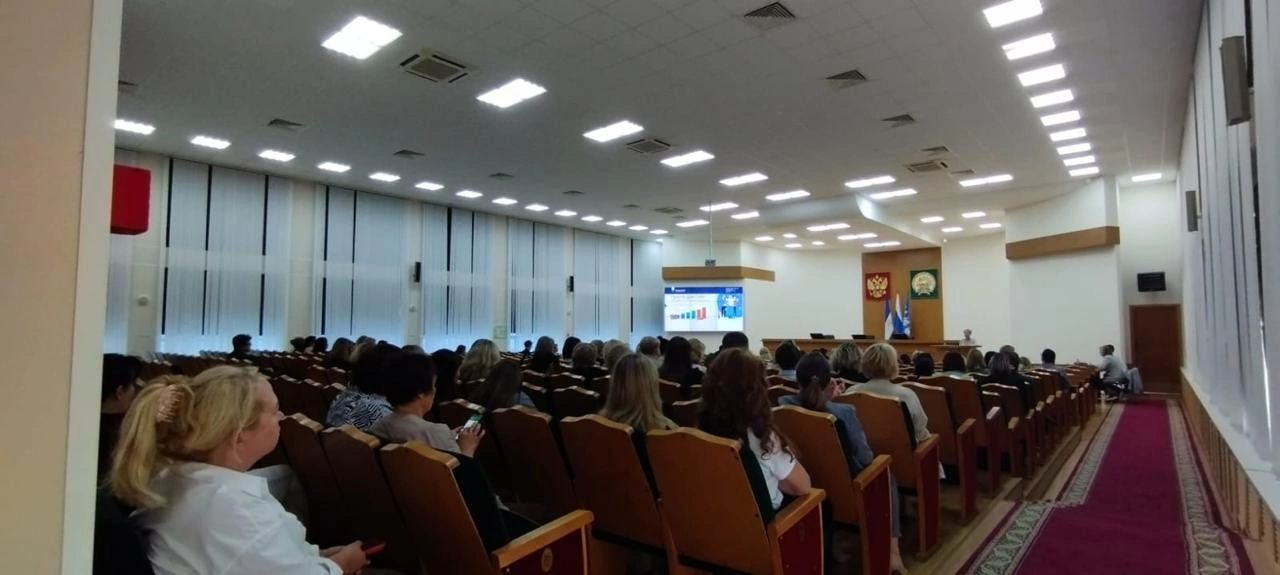 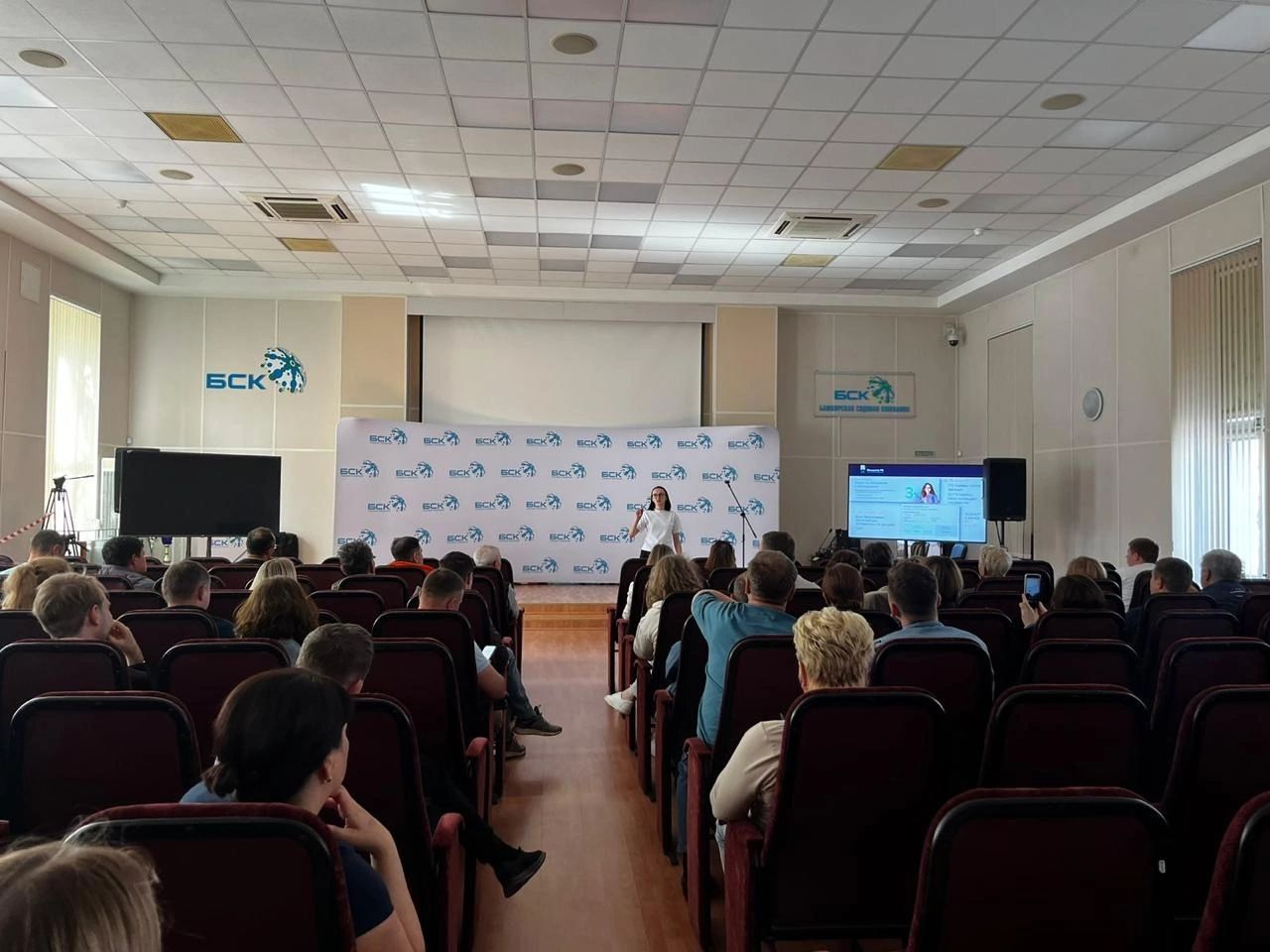 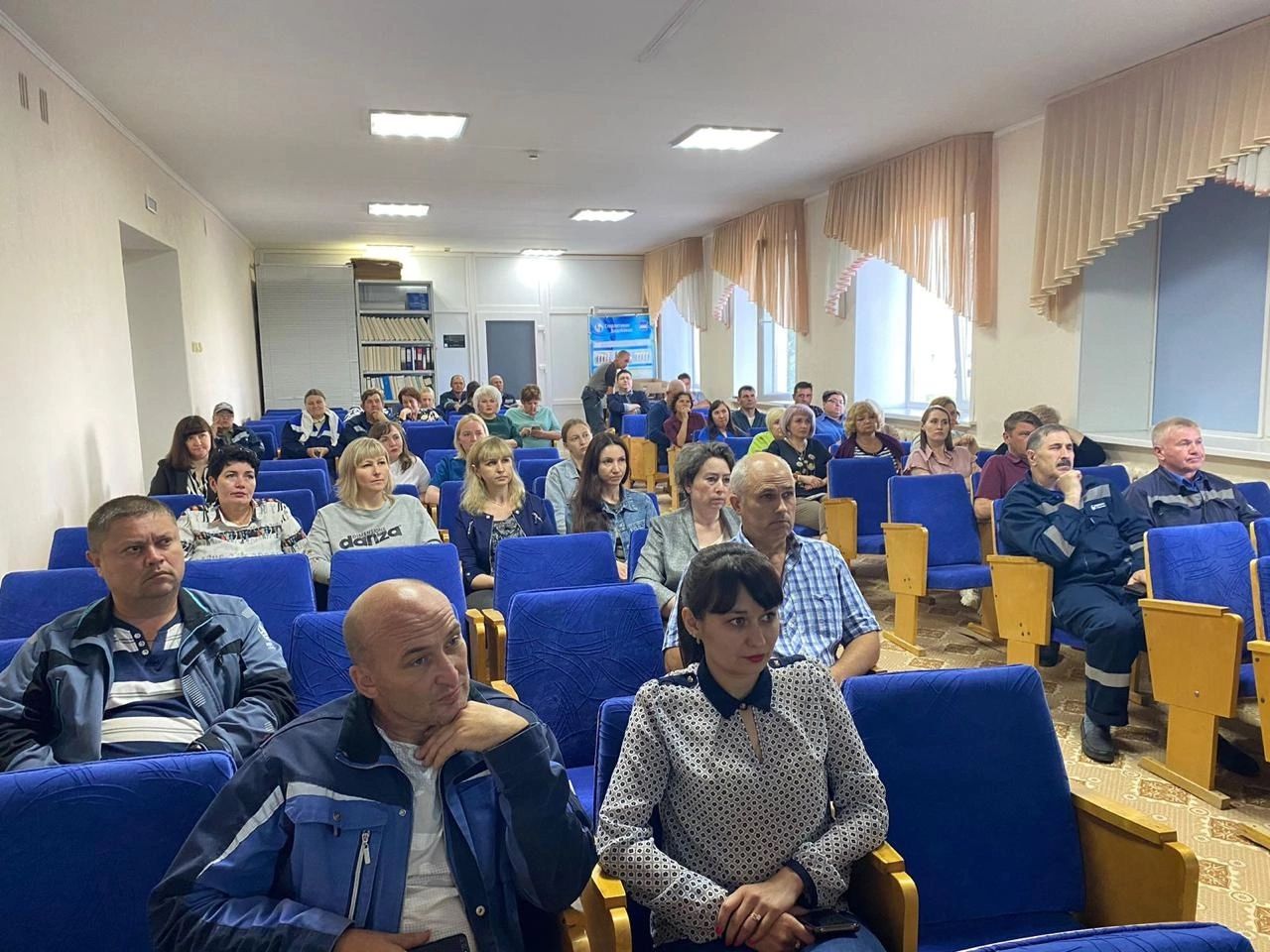 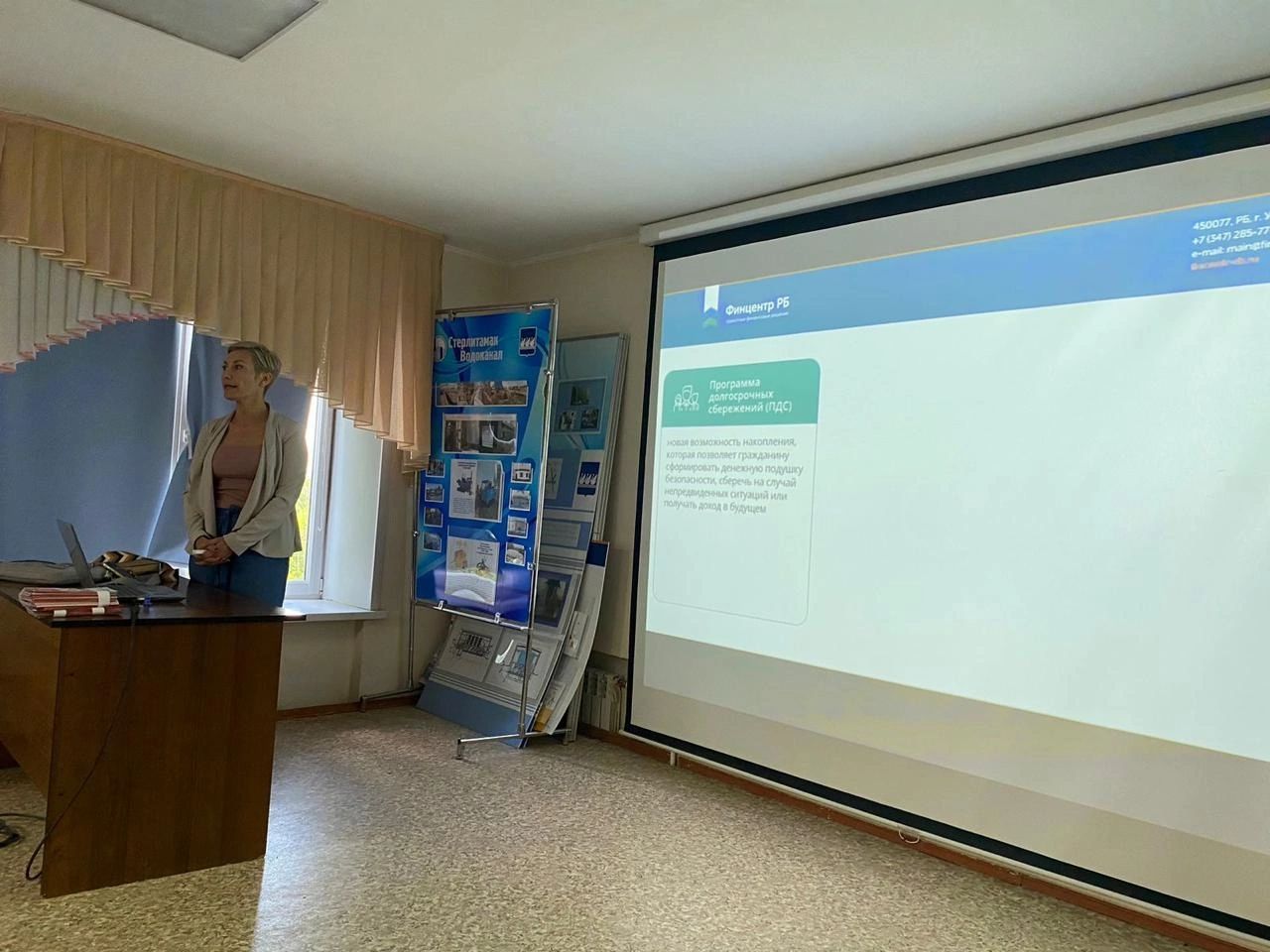 Про Стерлитамак
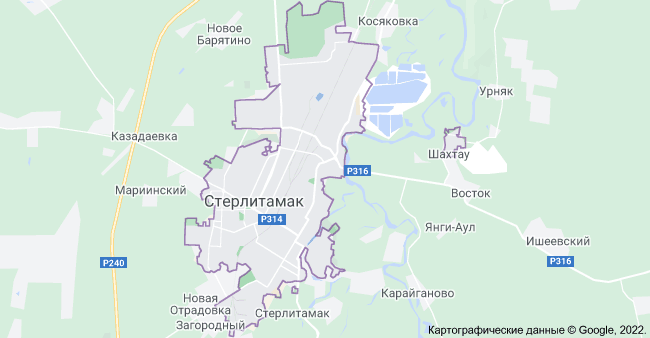 Стерлитамак – один из самых красивых городов Башкортостана, стал домом для 280 тысяч жителей. Это второй после Уфы по численности населения, промышленному и культурному потенциалу город республики.
Город республиканского значения, образует муниципальное образование Городской округ город Стерлитамак как единственный населённый пункт в его составе.
Крупный центр химической промышленности и машиностроения, один из центров Стерлитамакской агломерации.
Здесь размещена крупная промышленность (производство соды, каучука), активный потребительский рынок, крупные торговые центры, развитая инфраструктура социокультурных объектов, которой пользуются, в том числе жители всей агломерации. 
Стерлитамак будущего – это город с диверсифицированной экономикой и разнообразной городской средой, позволяющей реализовать всё многообразие образов жизни горожан.
Азбука бюджета
Бюджет – это план доходов и расходов на очередной год и плановый период (два предстоящих года), предназначенный для финансового обеспечения задач и функций местного самоуправления. Через бюджет муниципалитет направляет налоговые и другие доходы на выполнение своих функций и обязанностей (поддержание и развитие инфраструктуры, расходы на образование, социальное обеспечение).
Финансовые ресурсы, которыми распоряжается городской округ, называются доходами бюджета. Доходы могут быть собственные (налоговые, неналоговые поступления), безвозмездные поступления из вышестоящих бюджетов, а также безвозмездные поступления от юридических и физических лиц. 
В свою очередь, использование этих ресурсов являются расходами бюджета. 
В случае превышения доходов над расходами бюджет является профицитным, в обратном случае дефицитным. 
Сбалансированность бюджета по доходам и расходам - основополагающее требование, предъявляемое к органам, составляющим и утверждающим бюджет.
(-) Дефицит
(+) Профицит
Доходы
Расходы
(-) Дефицит (расходы больше доходов)

(+) Профицит (доходы больше расходов)
Основные параметры прогноза социально-экономического развития городского округа город Стерлитамак РБ на 2025 год и плановый период до 2027 года, на долгосрочный период до 2042 года
Основные параметры прогноза социально-экономического развития городского округа город Стерлитамак РБ на 2025 год и плановый период до 2027 года, на долгосрочный период до 2042 года
Основные параметры прогноза социально-экономического развития городского округа город Стерлитамак РБ на 2025 год и плановый период до 2027 года, на долгосрочный период до 2042 года
Основные параметры прогноза социально-экономического развития городского округа город Стерлитамак РБ на 2025 год и плановый период до 2027 года, на долгосрочный период до 2042 года
Основные параметры прогноза социально-экономического развития городского округа город Стерлитамак РБ на 2025 год и плановый период до 2027 года, на долгосрочный период до 2042 года
Основные параметры прогноза социально-экономического развития городского округа город Стерлитамак РБ на 2025 год и плановый период до 2027 года, на долгосрочный период до 2042 года
Основные параметры прогноза социально-экономического развития городского округа город Стерлитамак РБ на 2025 год и плановый период до 2027 года, на долгосрочный период до 2042 года
Основные параметры прогноза социально-экономического развития городского округа город Стерлитамак РБ на 2025 год и плановый период до 2027 года, на долгосрочный период до 2042 года
Основные параметры прогноза социально-экономического развития городского округа город Стерлитамак РБ на 2025 год и плановый период до 2027 года, на долгосрочный период до 2042 года
Основные параметры прогноза социально-экономического развития городского округа город Стерлитамак РБ на 2025 год и плановый период до 2027 года, на долгосрочный период до 2042 года
Основные параметры прогноза социально-экономического развития городского округа город Стерлитамак РБ на 2025 год и плановый период до 2027 года, на долгосрочный период до 2042 года
Основные параметры прогноза социально-экономического развития городского округа город Стерлитамак РБ на 2025 год и плановый период до 2027 года, на долгосрочный период до 2042 года
Основные параметры прогноза социально-экономического развития городского округа город Стерлитамак РБ на 2025 год и плановый период до 2027 года, на долгосрочный период до 2042 года
Основные параметры прогноза социально-экономического развития городского округа город Стерлитамак РБ на 2025 год и плановый период до 2027 года, на долгосрочный период до 2042 года
Основные параметры прогноза социально-экономического развития городского округа город Стерлитамак РБ на 2025 год и плановый период до 2027 года, на долгосрочный период до 2042 года
Основные параметры прогноза социально-экономического развития городского округа город Стерлитамак РБ на 2025 год и плановый период до 2027 года, на долгосрочный период до 2042 года
Основные параметры прогноза социально-экономического развития городского округа город Стерлитамак РБ на 2025 год и плановый период до 2027 года, на долгосрочный период до 2042 года
Основные параметры прогноза социально-экономического развития городского округа город Стерлитамак РБ на 2025 год и плановый период до 2027 года, на долгосрочный период до 2042 года
Основные параметры прогноза социально-экономического развития городского округа город Стерлитамак РБ на 2025 год и плановый период до 2027 года, на долгосрочный период до 2042 года
Основные параметры прогноза социально-экономического развития городского округа город Стерлитамак РБ на 2025 год и плановый период до 2027 года, на долгосрочный период до 2042 года
Основные направления бюджетной политики городского округа город Стерлитамак Республики Башкортостан на 2025 год и на плановый период 2026 и 2027 годов
Основные направления бюджетной политики городского округа город Стерлитамак Республики Башкортостан на 2025 год и на плановый период 2026 и 2027 годов разработаны в соответствии с Планом мероприятий («дорожной карты») по оптимизации бюджетных расходов, сокращению нерезультативных расходов, увеличению собственных доходов за счет имеющихся резервов по городскому округу город Стерлитамак Республики Башкортостан до 2027 года.
Основные направления бюджетной политики городского округа город Стерлитамак Республики Башкортостан на 2025 год и на плановый период 2026 и 2027 годов
обеспечение контроля за своевременностью и полнотой исполнения и учета долговых обязательств, а также открытости данных о состоянии муниципального долга.
Основные направления долговой политики городского округа город Стерлитамак Республики Башкортостан на 2025 год и плановый период 2026 и 2027 годов
Основными факторами, определяющими характер долговой политики городского округа город Стерлитамак Республики Башкортостан на 2025-2027 годы при исполнении бюджета городского округа город Стерлитамак Республики Башкортостан, являются риски снижения налоговых и неналоговых доходов местного бюджета, роста расходов местного бюджета в рамках реализации мер по стабилизации.
           Городской округ город Стерлитамак Республики Башкортостан в предстоящий трехлетний период будет стремиться обеспечить сохранение достигнутых показателей, предусматривающих отнесение муниципалитета к группе с высокой долговой устойчивостью.
Основные характеристики бюджета городского округа город Стерлитамак Республики Башкортостан на 2025 год и плановый период 2026-2027 годы, млн. рублей
Динамика показателей местного бюджета
Основные параметры бюджета городского округа город Стерлитамак Республики Башкортостан на 2025 год и плановый период 2026-2027 годы, тыс. рублей
Доходы бюджета
Доходы бюджета – поступающие в бюджет денежные средства, за исключением средств, являющихся в соответствии с бюджетным кодексом источником финансирования дефицита бюджета. Доходы бюджета формируются в соответствии с бюджетным законодательством Российской Федерации, законодательством о налогах и сборах и законодательством об иных платежах. 
Доходы бюджета включают в себя: налоговые и неналоговые доходы, а также безвозмездные поступления.
Неналоговые доходы
Доходы от использования имущества, находящегося в государственной и муниципальной собственности
Платежи при пользовании природными ресурсами
Доходы от оказания платных услуг и компенсации затрат государства
Доходы от продажи материальных и нематериальных активов
Штрафы, санкции, возмещение ущерба
Прочие неналоговые доходы
Безвозмездные поступления
Дотации из бюджетов бюджетной системы Российской Федерации
Субсидии, субвенции, иные межбюджетные трансферты из других бюджетов бюджетной системы Российской Федерации
Безвозмездные поступления от юридических и физических лиц, в том числе добровольные пожертвования.
Налоговые доходы
Налог на доходы физических лиц
Налог, взимаемый в связи с применением упрощенной системы налогообложения
Единый сельскохозяйственный налог
Налог на товары (работы, услуги), реализуемые на территории РФ
Налоги, сборы и регулярные платежи за пользование природными ресурсами
Налоги на имущество
Единый налог на вмененный доход для отдельных  видов деятельности (ЕНВД)
Налог взимаемый в связи с применением патентной системы налогообложения
Земельный налог
Госпошлина
Межбюджетные трансферты
Безвозмездные поступления в бюджет – межбюджетные трансферты (средства), предоставляемые одним бюджетом другому. Межбюджетные трансферты формируют значительную часть бюджетов всех уровней.
Дотации

от лат. dotatio – дар, пожертвование.
Межбюджетные трансферты, предоставляемые на безвозмездной и безвозвратной основе без определения конкретной цели их использования.
Субсидии

от лат. subsidium – помощь, поддержка. 
Межбюджетные трансферты, предоставляемые в целях софинансирования расходных обязательств нижестоящего бюджета.
Иные межбюджетные трансферты

Предоставляются на конкретные цели без условий долевого финансирования
Субвенции

от лат. subvenre – приходить на помощь.
Межбюджетные трансферты, предоставляемые в целях финансового обеспечения расходных обязательств муниципальных образований, возникающих при выполнении государственных полномочий, переданных для осуществления органам местного самоуправления в установленном порядке.
1
2
3
4
Основные факторы формирования доходов бюджета на 2025 год и плановый период 2026 и 2027 годов
Использование всех имеющихся резервов дополнительных поступлений в бюджет
Обеспечение исполнения плановых назначений по доходам в условиях применения ЕНС
Усиление мер по погашению и урегулированию задолженности в бюджет
Улучшение качества администрирова-
ния доходов с использованием ГИИС «Электронный бюджет»
Структура доходов на 2025 год, млн. рублей
Топ крупнейших налогоплательщиков
01
АО «БСК»
8,9%
02
ОАО «СНХЗ»
2,9%
03
ГБУЗ РБ КБ-1 Стерлитамак
1,8%
04
ООО «Риком»
1,6%
05
ФКП «Авангард»
1,3%
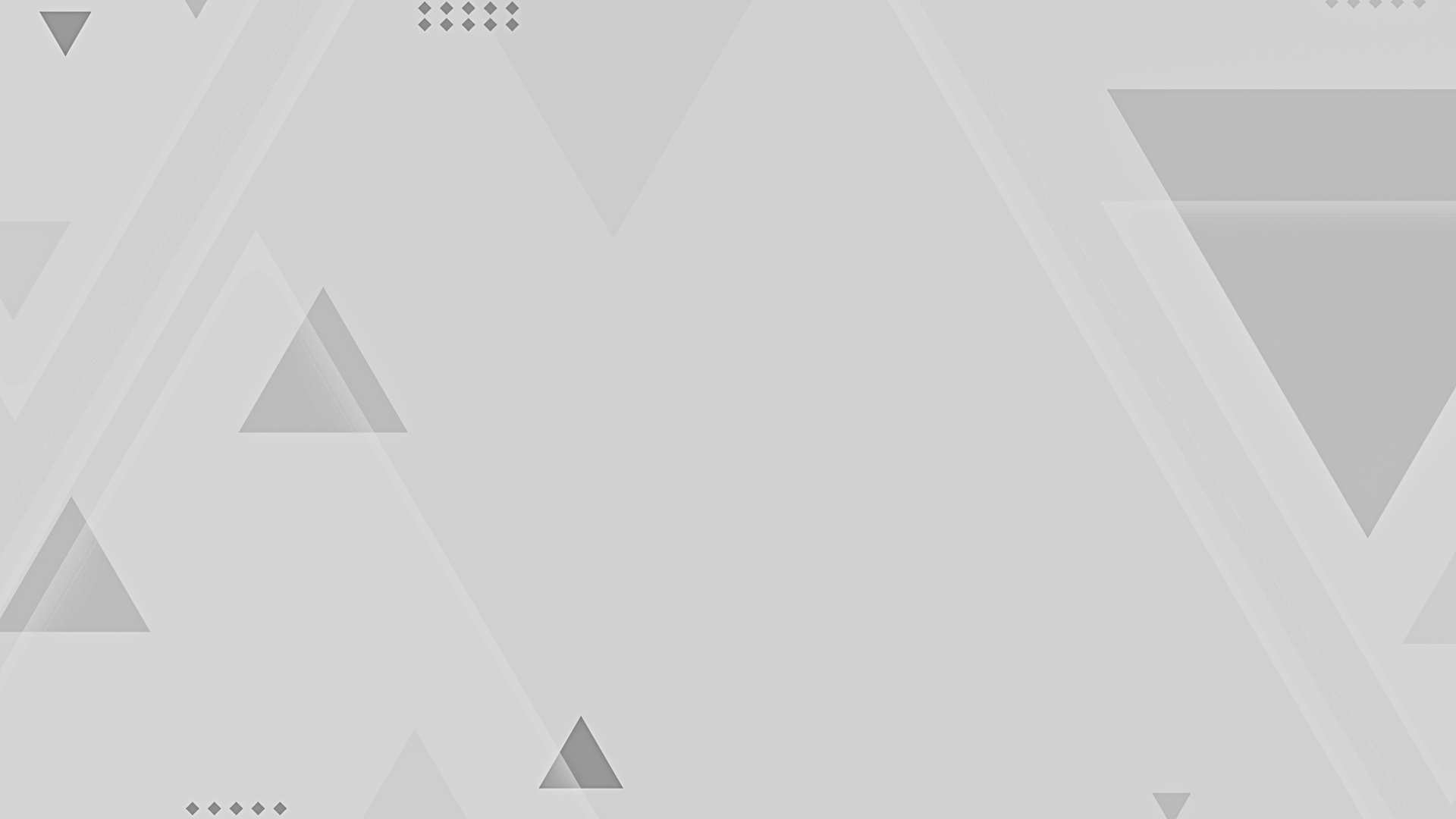 Налоговые и неналоговые доходы местного бюджета
Налоговые доходы
млн руб.
Факторы роста налоговых доходов:
+3,3%
+2,1%
+13,8%
Неналоговые доходы
3 631
3 514
3 443
3 026
Стимулирование притока инвестиций в экономику
3 069
2 952
Изменение налогового законодательства с 2025 года
2 865
2 337
Причины снижения неналоговых доходов:
688
Реализация большей части муниципального имущества
578
562
562
2026 г.
2027 г.
2025 г.
2024 г. (оценка)
Налоговые доходы бюджета городского округа город Стерлитамак Республики Башкортостан, млн. рублей
Объем и структура налоговых доходов бюджета городского округа город Стерлитамак Республики Башкортостан, млн. рублей
Неналоговые доходы бюджета городского округа город Стерлитамак Республики Башкортостан, млн. рублей
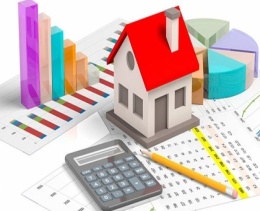 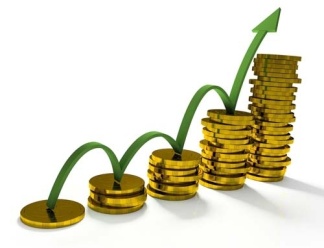 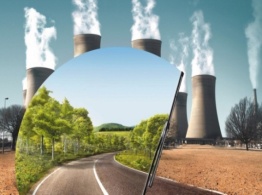 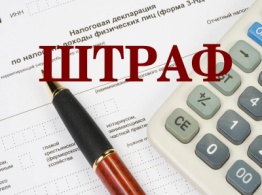 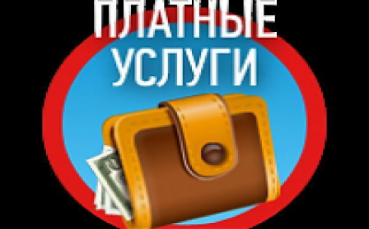 Объем и структура неналоговых доходов бюджета городского округа город Стерлитамак Республики Башкортостан, млн. рублей
Безвозмездные поступления в бюджет городского округа город Стерлитамак Республики Башкортостан, (план) млн. рублей
Администраторы доходов местного бюджета
УФНС по Республике Башкортостан
Минземимущество Республики Башкортостан
12%
83%
МКУ «Городская казна» 
г. Стерлитамак
Прочие администраторы доходов
1%
4%
Дотации на 2025 год, млн. рублей
Субсидии на 2025 год, млн. рублей
Субвенции на 2025 год, млн. рублей
Иные межбюджетные трансферты на 2025 год, млн. рублей
Динамика доходов бюджета городского округа город Стерлитамак Республики Башкортостан на 2025 год и плановый период 2026 и 2027 годы, млн. рублей
Расходы бюджета
Расходы бюджета – выплачиваемы из бюджета денежные средства, за исключением средств, являющихся источниками финансирования дефицита бюджета.
Формирование расходов бюджетов бюджетной системы Российской Федерации осуществляется в соответствии с расходными обязательствами, обусловленными установленным законодательством Российской Федерации разграничением полномочий федеральных органов государственной власти, органов государственной власти субъектов Российской Федерации и органов местного самоуправления, исполнение которых согласно законодательству Российской Федерации, международным и иным договорам и соглашениям должно происходить в очередном финансовом году (очередном финансовом году и плановом периоде) за счет средств соответствующих бюджетов. (Статья 65 Бюджетного кодекса Российской Федерации).
Принципы формирования расходов бюджета городского округа 
город Стерлитамак Республики Башкортостан:
по разделам, подразделам, целевым статьям, группам видов расходов классификации расходов бюджетов;
по муниципальным программам и непрограммным направлениям деятельности;
по ведомствам.
Особенности формирования расходной части бюджета городского округа город Стерлитамак Республики Башкортостан в 2025 году и на период до 2027 года обусловлены необходимостью реализации следующих подходов
соблюдение установленных Правительством Республики Башкортостан нормативов формирования расходов на содержание органов местного самоуправления
обеспечение заработной платы работников учреждений бюджетной сферы с учетом установленного с 1 января 2025 года минимального размера оплаты труда 21 860 рублей (с районным коэффициентом –25 139,00 рублей)
обеспечение соответствия муниципальных услуг и работ муниципальных учреждений предусмотренным законодательством Российской Федерации полномочиям органов местного самоуправления
В предстоящий трехлетний период необходимо обеспечить безусловную реализацию мероприятий, направленных на качественное управление финансами: 
          -продолжить выработку и оперативное внедрение инструментов и мер, обеспечивающих баланс экономической и бюджетной эффективности, позволяющих сохранить бюджетную устойчивость;
          -обеспечить высокую результативность расходов бюджета в рамках федеральных, региональных и национальных проектов;
          -обеспечить открытость и прозрачность бюджетного процесса;    
          -продолжить развитие на муниципальном уровне государственной информационной системы «Единая информационная система управления государственными финансами Республики Башкортостан»; 
         -обеспечить осуществление внутреннего муниципального финансового контроля и контроля в сфере закупок в соответствии с федеральными стандартами по внутреннему муниципальному финансовому контролю и правилами осуществления контроля в сфере закупок, утвержденными Правительством Российской Федерации, методическими рекомендациями Министерства финансов Российской Федерации; 
         -усилить контроль за эффективностью использования бюджетных средств, муниципального имущества, достоверностью отчетности о результатах реализации муниципальных программ, выполнения муниципальных заданий.
Структура расходов на 2025 год, млн. рублей
Образование
Национальная экономика
9165,5 млн руб.
Жилищно-коммунальное хозяйство
6136,6
678,0
Общегосударственные расходы
822,3
454,0
Социальная политика
427,9
Физическая культура и спорт
404,7
149,9
92,1
Культура, кинематография
Прочие расходы
Расходы бюджета городского округа город Стерлитамак Республики Башкортостан, млн. рублей
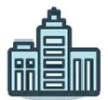 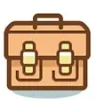 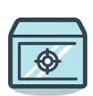 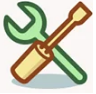 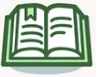 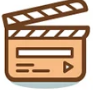 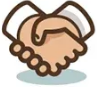 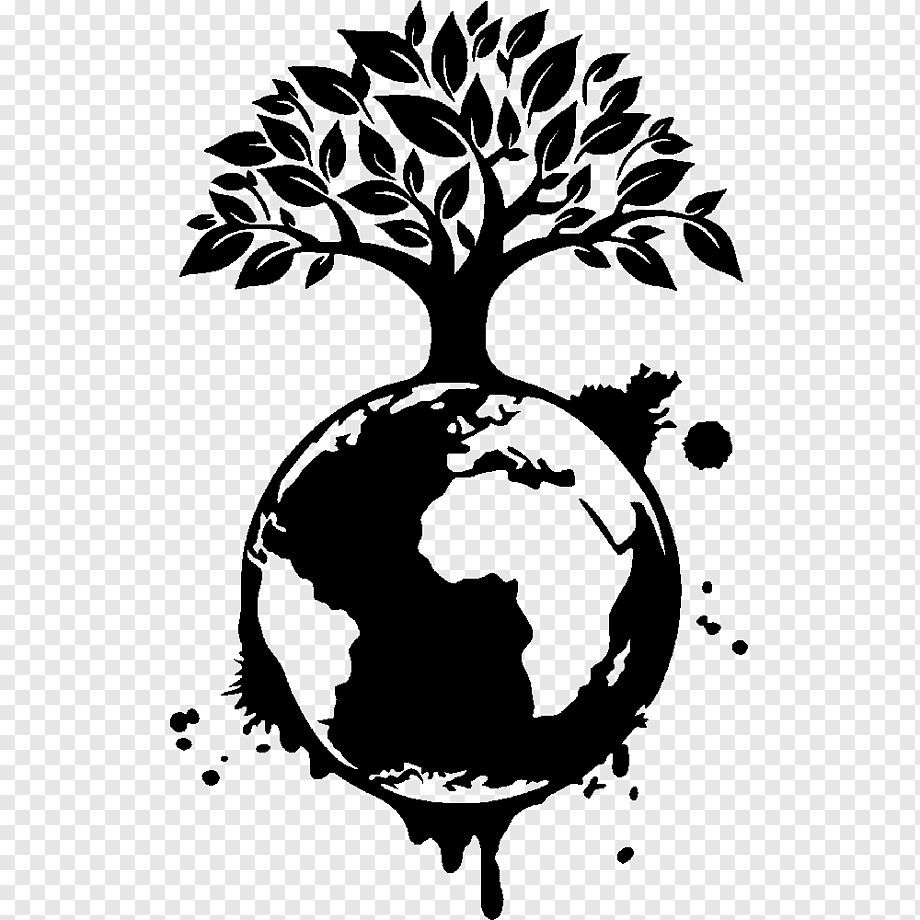 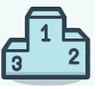 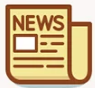 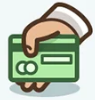 Общегосударственные вопросы, млн. рублей
Национальная безопасность и правоохранительная деятельность, млн. рублей
Национальная экономика, млн. рублей
Жилищно-коммунальное хозяйство, млн. рублей
Охрана окружающей среды, млн. рублей
Образование, млн. рублей
Культура и кинематография, млн. рублей
Социальная политика, млн. рублей
Физическая культура и спорт, млн. рублей
Средства массовой информации, млн. рублей
Обслуживание государственного (муниципального) внутреннего долга, млн. рублей
Муниципальные программы городского округа город Стерлитамак Республики Башкортостан, млн. рублей
Динамика расходов бюджета городского округа город Стерлитамак Республики Башкортостан на 2025 год и плановый период 2026 и 2027 годы, млн. рублей
Сведения к проекту бюджета о расходах бюджета городского округа город Стерлитамак Республики Башкортостан, руб
Сведения  к проекту бюджета о расходах бюджета городского округа город Стерлитамак Республики Башкортостан по муниципальным программам, руб
Реализация национальных проектов в городском округе город Стерлитамак в 2025 году
Молодежь и дети
453,1 млн.руб.
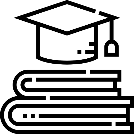 521,6 млн руб.
86,9%
Инфраструктура для жизни
68,5 млн.руб.
13,1%
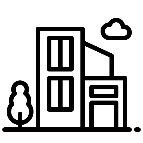 Мероприятия на условиях софинансирования на 3 года
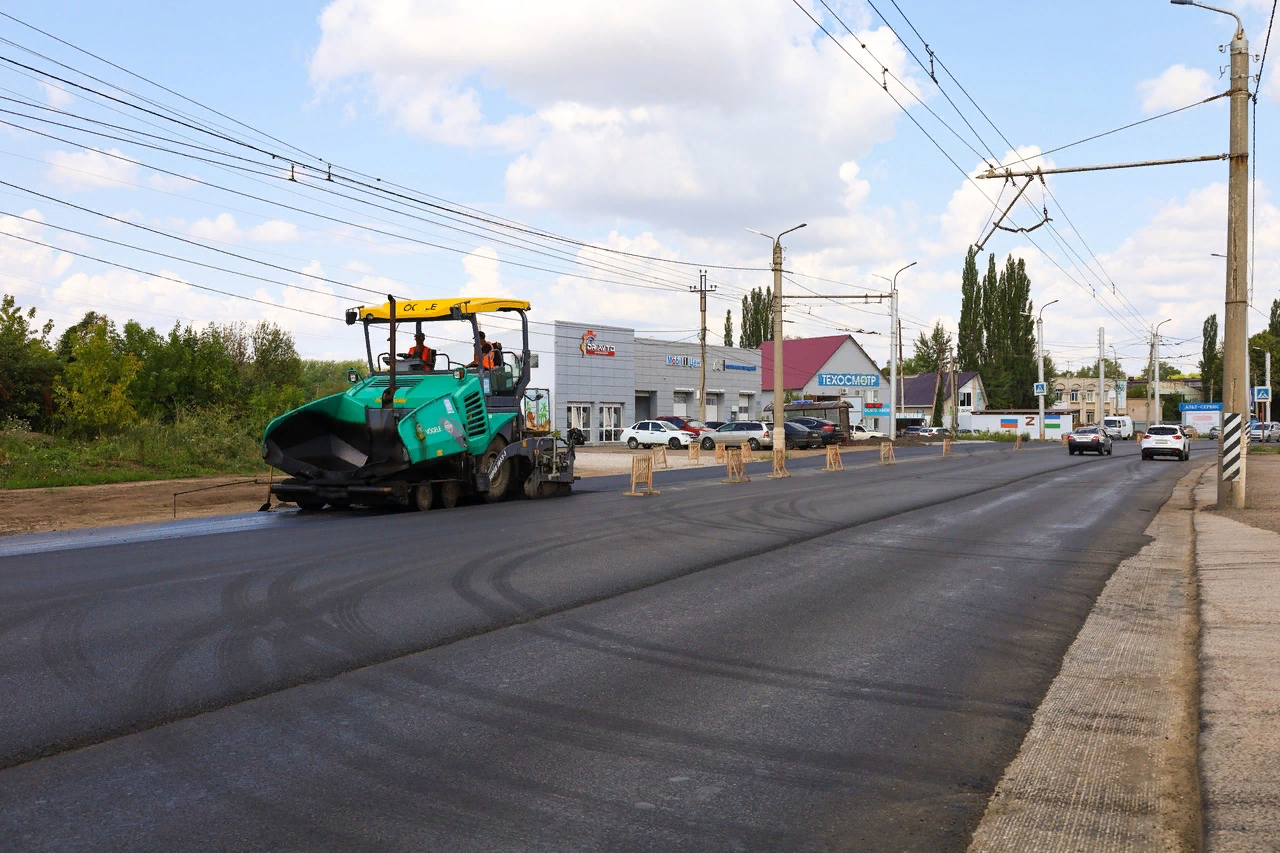 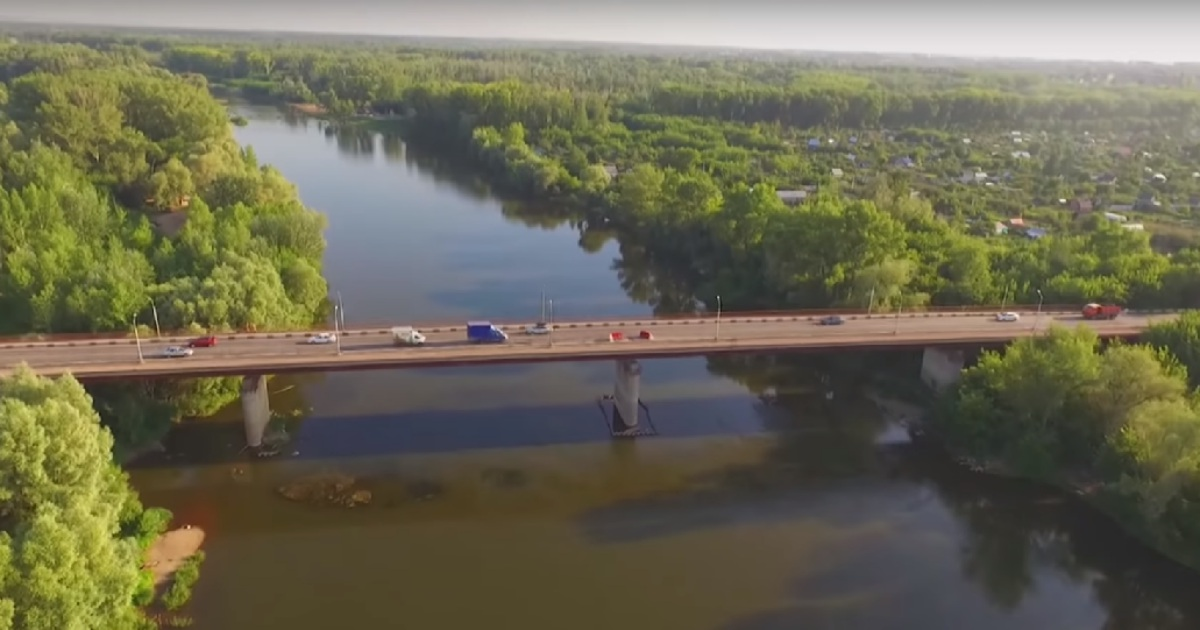 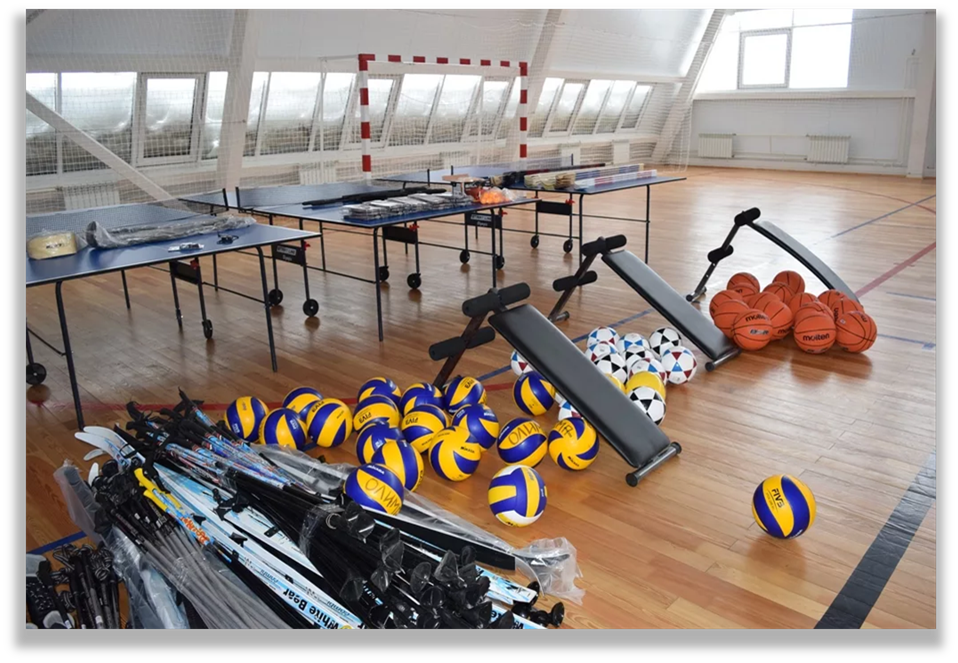 116,7
млн руб.
1 676 
млн руб.
34,0 
млн руб.
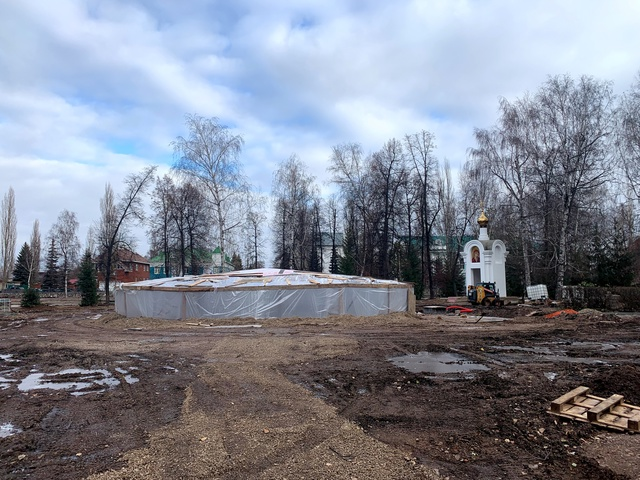 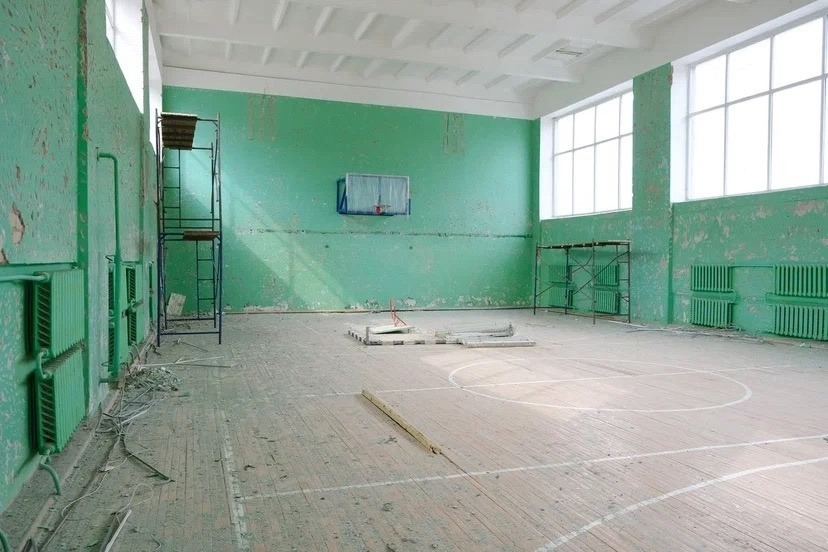 222,0 
млн руб.
310,4 
млн руб.
Свыше 2,0 млрд руб.
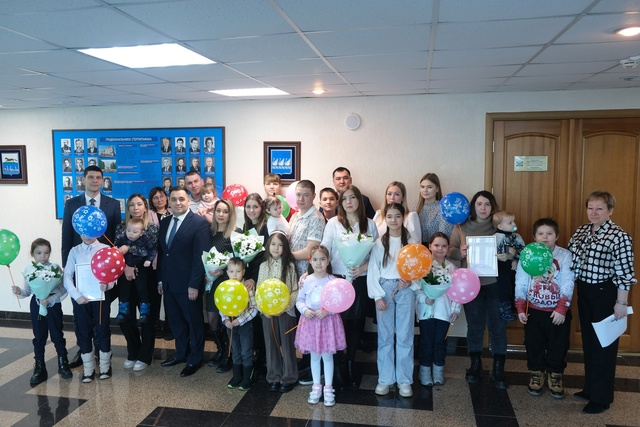 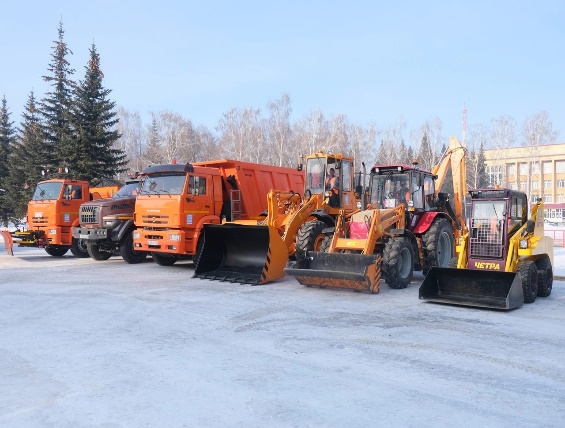 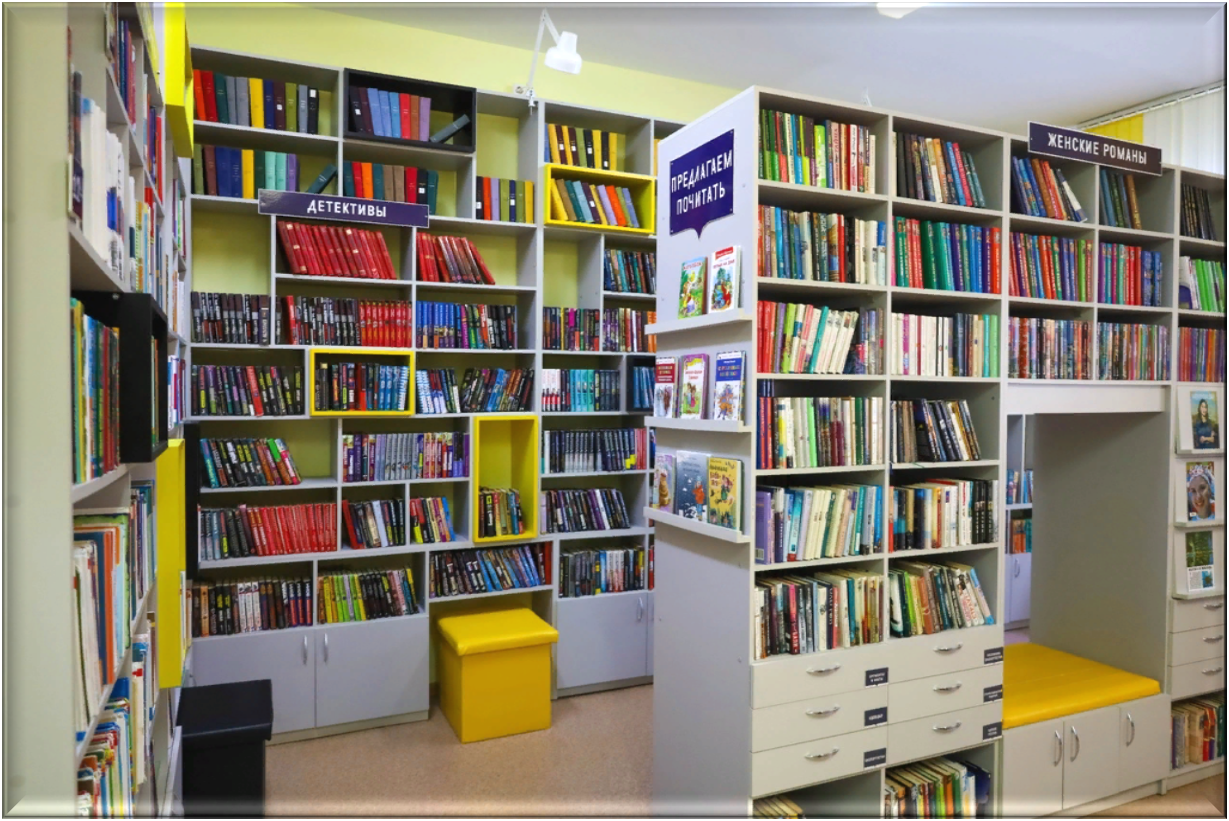 Программа поддержки местных инициатив
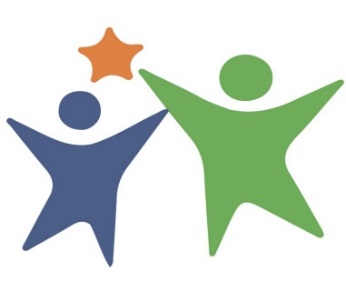 ППМИ – решение насущных проблем
Программа поддержки местных инициатив (ППМИ) - это механизм, позволяющий объединить финансовые ресурсы республиканского бюджета, бюджета города, средства жителей и юридических лиц, и направить их на решение социально-значимых проблем.
Определение проблемы: выбор за жителями
Жители сами на собрании определяют те проблемы, которые надо решить. Жители определяют размер вклада, который они готовы внести.
Софинансирование: участвуют все
В этом году на поддержку одного проекта из бюджета республики выделяется до 1,2 млн рублей. 15%  добавляет город, а сами жители должны собрать не менее 4%.
Участие жителей: чем активнее, тем лучше
Немаловажную роль для победы играет активность жителей. Можно подключить спонсоров – это лишь увеличит шансы на победу.
Программа поддержки местных инициатив в 2025 году
Основные направления проектов
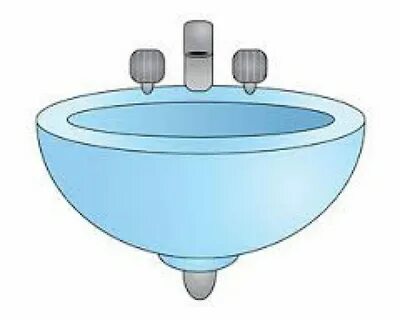 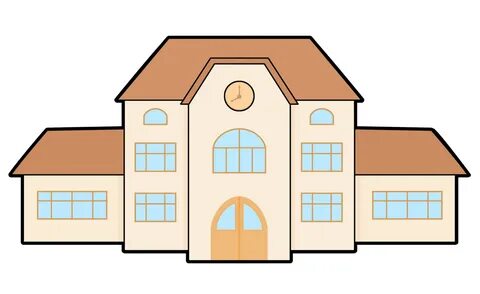 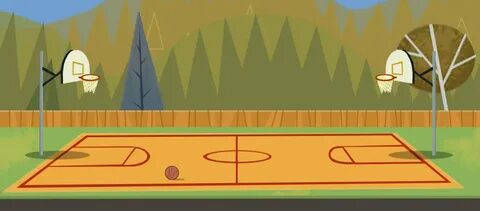 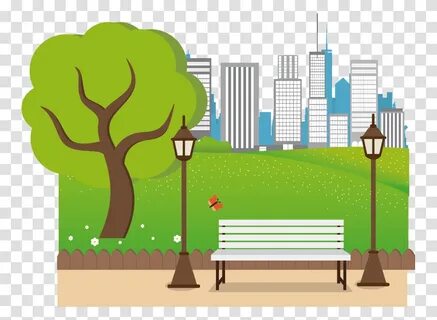 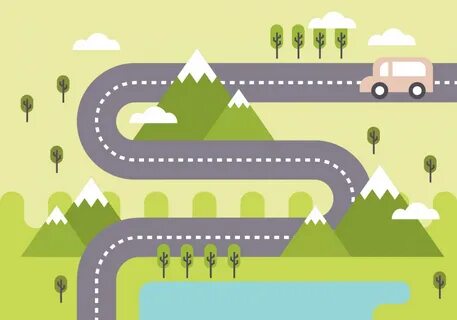 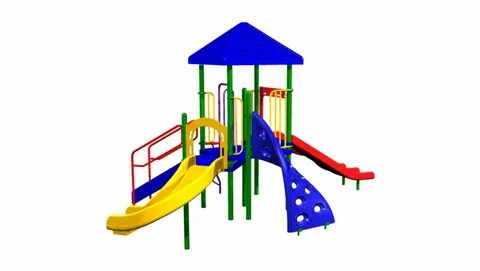 Освещение
Муниципальные учреждения
Спортивные площадки
Детские площадки
Водоснабжение
Дорога
ПРЕДЛАГАЙТЕ ВАШ ПРОЕКТ – ОБСУДИМ, ПОДДЕРЖИМ!
Порядок действий
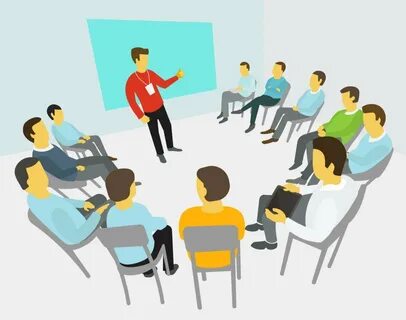 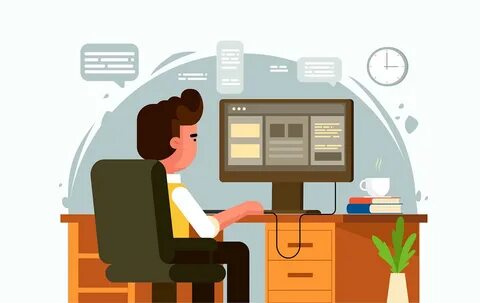 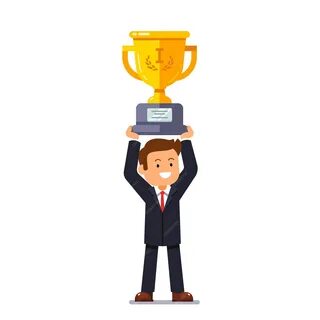 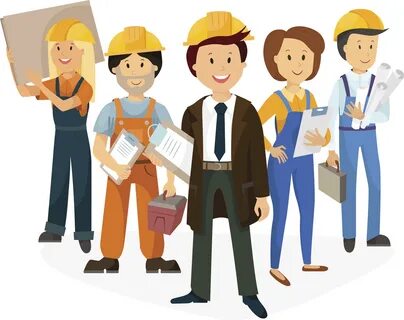 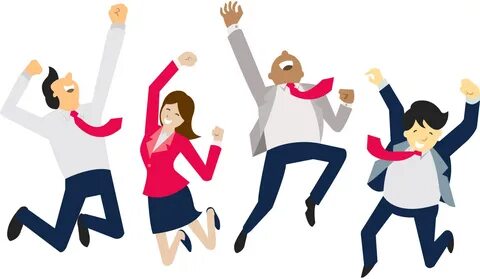 5. Торжественное открытие объекта
3. Победа заявки в конкурсе
4. Строительные работы 
Реализация проекта
1. Выбор проекта на собрании жителей
2. Подготовка заявки для конкурса
Рейтинг по уровню открытости бюджетных данных
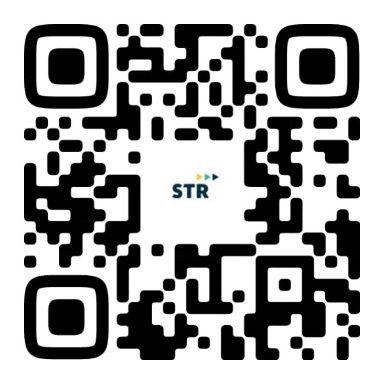 Социальная сеть для распространения информации о бюджете https://vk.com/budgetsterlitamak
Бюджет для граждан 
подготовлен Финансовым управлением 
администрации городского округа 
город Стерлитамак Республики Башкортостан

Контактная информация
Финансовое управление администрации городского округа город Стерлитамак Республики Башкортостан
Заместитель главы администрации по финансовым вопросам-начальник финансового управления  - 
Зиганшина Гульшад Рустамовна
Адрес: 453100, Республика Башкортостан, г. Стерлитамак, пр. Октября, 32
Телефон: +7 (3473) 24-07-65
Факс: +7 (3473) 23-96-84
E-mail: Sterlit_gfu@ufamts.ru
Режим работы:
Понедельник – пятница с 9-00 до 18-00 часов
Перерыв с 13-00 до 14-00 часов
Выходные дни: суббота, воскресенье

Интернет сайт: https://butget.sterlitamakadm.ru/
Группа в контакте: https://vk.com/budgetsterlitamak